Practice quiz
Interruption of nerve to stapedius muscle would cause this symptom
HYPERACUSIS
The facial nerve canal is also known as canal of ----------------
FALLOPIUS
The sensory component of facial nerve is called nervus 
INTERMEDIUS
Arterial blood supply of trachea in its cranial half comes from _ _ _ _ _ _ _ _ _ _ _ _ _ _ _ vessels

INFERIOR THYROID
The upper free edge of this membrane forms vocal ligament
Conus Elasticus
This muscle increases decreases frequency of vocal cord vibration.
Thyroarytenoid
The sign elicited by to and fro movements of larynx over vertebral bodies.
Laryngeal Crepitus
Only unpaired intrinsic muscle of larynx
Transverse Arytenoid
Only abductor muscle of vocal cords
POSTERIOR CRICOARYTENOID
This lymph node drains vocal cord
DELPHIAN
Narrowest portion of infant's larynx
SUBGLOTTIS
Externally placed intrinsic muscle of larynx.
CRICOTHYROID
This recurrent laryngeal nerve is more to be injured during neck trauma
RIGHT
Subglottis develops from this branchial arch.
SIXTH
The first intratemporal branch of facial nerve is greater _________ 
PETROSAL
This artery is one of the three principal arteries of facial nerve
SUPERIOR PETROSAL
The chorda tympani exits tympanic cavity via canal of ________ and petrotympanic fissure.
HUGUIER
This segment is the most frequent site of facial canal dehiscence
HORIZONTAL
The motor nucleus of facial nerve lies in caudal _____ 
PONS
The taste fibers of facial nerve convey taste sensation from the anterior ___ _____of the tongue
TWO-THIRD
This is the narrowest and shortest segment of facial nerve canal.
LABYRINTHINE
Upward rolling of eye on the side of paralysis upon attempted closure of eye in a patient with complete interruption of facial nerve is called _______ phenomena 
BELL’S
The sensory component of facial nerve is also known as nerve of _______ 
WRISBERG
Facial nerve innervates structures that are derived from this embryonic cartilage.
REICHERTS
Tracheostomy is indicated in a patient with respiratory failure when his vital capacity falls to _ _ _ _ _ _ _ _ _ _ percent of normal value
TWENTY-FIVE
The posterior wall of trachea is connected for its whole length with_ _ _ _ _ _ _ _ _ _
OESOPHAGUS
Post tracheostomy late haemorrhage from this artery into tracheal lumen often prove fatal
BRACHIO-CEPHALIC
Trachea is mainly innervated by _ _ _ _ _ _ _ _ _ _ _ _ _ _ _ _ _ nerves
RECURRENT-LARYNGEAL
In children the thoracic part constitutes _ _ _ _ _ _ _ _ of total length of trachea 
TWO-FIFTH
Endolymph is absorbed in the _ _ _ _ _ _ _ _ _ _ _ _ _ _ _ _ 

ENDOLYMPHATIC SAC
The organ of Corti rests over _ _ _ _ _ _ _ membrane
BASILAR
The thin sloping roof of scala media is formed by _ _ _ _ _ _ _ _ _ membrane

REISSNER’S
The perilymphatic space surrounding the membranous labyrinth opens into the cerebrospinal fluid by way of the _ _ _ _ _ _ _ _ _ _ _ _ _ _ _ _ 

COCHLEAR-AQUEDUCT
This structure on the lateral wall of cochlear duct plays an active role in the maintenance of the ionic composition and electrical potential of the endolymph.
STRIA VASCULARIS
The scala tympani is a _ _ _ _ _ ended tube.
BLIND
A standing potential of about + _ _ _ _ _ _ mV exists between endolymph and perilymph.
EIGHTY
There is usually a single layer of _ _ _ _ _ hair cells 

INNER
The endolymph has a high _ _ _ _ _ _ _ _ _ ion content.
POTASSIUM
Nominal dysphasia is a feature of the _ _ _ _ _ _ _ _ _ _ _ _ abscess 
TEMPORAL- LOBE
In otogenic suppurative thrombophlebitis swinging high grade fever is described as having _ _ _ _ _ _ _ _ _ _ _ pattern

PICKET- FENCE
The infection from middle ear cavity may spread directly to brain tissue via peri-arteiolar spaces of _ _ _ _ _ _ _ 
VIRCHOW
This venous sinus is formed by sigmoid and transverse sinuses
LATERAL
A sign of meningitis in which there is inability to flex the leg without moving the opposite leg or flexion of neck results in flexion of hip or knee.
BRUDZINSKI’S
The earliest focal sign of temporal lobe abscess in which the patient has visual field defects affecting the same sides of both the retina
HOMONYMOUS-HEMIANOPIA
This test is used for measurement of CSF pressure and observing its changes when one or both internal jugular veins are compressed
QUECKENSTEDT
A sign of meningitis in which there is inability to extend the leg when lying supine, with thigh flexed towards abdomen
KERNIG’S
In a patient with sigmoid sinus thrombosis when contrast enhancement is used while performing CT Scan study, the enhancement of the walls but not the contents of the sinus constitutes _ _ _ _ _ sign
DELTA
n a patient with otogenic brain abscess clinical features such as dizziness, ataxia, nystagmus and vomiting suggest _ _ _ _ _ _ _ _ _ _ abscess 

CEREBELLAR
The triad of draining ear with ipsilateral retro-orbital pain and abducens nerve palsy is known as _ _ _ _ _ _ _ _ _ _ syndrome
GRADENIGO’S
This complication of chronic suppurative otitis media is a misnomer as ventricles of brain in this condition are often smaller than usual.
OTITIC HYDROCEPHALUS
This auditory cortex doesn't have clear tonotopic organisation but has an important role in sound localisation and analysis of complex sounds.
Secondary
These nuclei have the essential role of completing the frequency and intensity analyses started at the cochlea.
COCHLEAR
Superior olivary complex are located in this area of Brain
MEDULLA
Transduction of mechanical to neural signals occurs at K+ channels in_________________
STEREOCILIA
The fibers of the cochlear nerve originate from an aggregation of nerve cell bodies in the spiral ganglion, located in the_________ of the cochlea.

MODIOLUS
The area in parietal lobe of brain where speech is processed.
WERNICKE’S
This vertical bar separates the facial and superior vestibular nerves in the upper part of the IAC.

BILL’S BAR
This body is an internal transverse pathway in caudal pons carrying decussating fibers from ventral cochlear nucleus on one side of brainstem to superior olivary nuclei on the other.
TRAPEZOID
Ninety-five percent of the eighth nerve afferents synapse on ______ hair cells.
INNER
The output of the superior olive travels in the __________ ____________
Lateral  Leminiscus
Primary auditory gyrus is located in superior ____________
Temporal Gyrus
These are a series of tiny holes beneath inner hair cells that allow neural fibers to pass to the organ of Corti.
Habenula Perforata
This ganglion lies approximately in the middle of internal auditory canal.
Scarpa
The reduction in intensity of sound as it passes from one ear the pther is is known as inter-aural 
ATTENUATION
This noise is used in speech audiometric testing
BROADBAND
The inter-aural attenuation when insert-phones is conservatively estimated to be ________ dB.
SIXTY
Masking noise is always applied to ________________ ear.
Better
This type of noise comprises of a fundamental frequency and its amplified multiples.
COMPLEX
Hood's technique of masking is also known as __________________ seeking procedure.
PLATEAU
Broad-band noise is also known as______________ noise.

White
The inter-aural attenuation for bone conducted stimuli is conservatively estimated to be ____Db
ZERO
This group of antibiotics has been reported to cause reversible sensorineural hearing loss

Macrolides
This route of administration of ototoxic drugs is considered most dangerous

Intra spinal
Aminoglycosides cause selective destruction of _____ hair cells.
Outer
The ototoxic effects of loop diuretics seem to be associated with changes in ____ - __________
Stria Vascularis
This active ingredient in aspirin when consumed in large doses (6-8 gm/day) is widely known to induce hearing loss and tinnitus
SALICYLATE
This variety of pure tone audiometry is method of choice for the earliest detection of ototoxic hearing loss.
HIGH•FREQUENCY
Sagging of postero-superior wall of external auditory canal following coalescent mastoiditis is called _ _ _ _ sign 
LUC’S
Bluish discoloration, oedema and tenderness over lateral surface of mastoid in a patient with lateral sinus thrombosis constitute _ _ _ _ _ _ _ _ _ _ _ _ sign.

GRIESINGER’S
This phase of swallowing is shortest in terms of duration.
PHARYNGEAL
This muscle is believed to be the principal muscle of jaw opening 
DIGASTRIC
As the larynx elevates and epiglottis retroflexes during pharyngeal phase of swallowing the respiration ceases during _ _ _ _ _ _ _ _ _ _
EXPIRATION
This neurotransmitter mediates sequential contraction of circular muscles of muscularis propria during oesophageal peristalsis. 
ACETYLCHOLINE
This nerve supplies intrinsic muscles of tongue 
HYPOGLOSSAL
A triangular area in the wall of the pharynx between the oblique fibres of the inferior constrictor muscle and the transverse fibres of the cricopharyngeus muscle is called _ _ _ _ _ _ _ dehiscence.
LAIMER’S
Dysphagia that is episodic and occurs with both liquids and solids from the outset is also referred to as _ _ _ _ _ dysphagia
EQUAL
Lower oesophageal sphincter is best identified functionally on _ _ _ _ _ _ _ _ _ 

MANOMETRY
Prosper Ménière
Chevalier Jackson
KKR
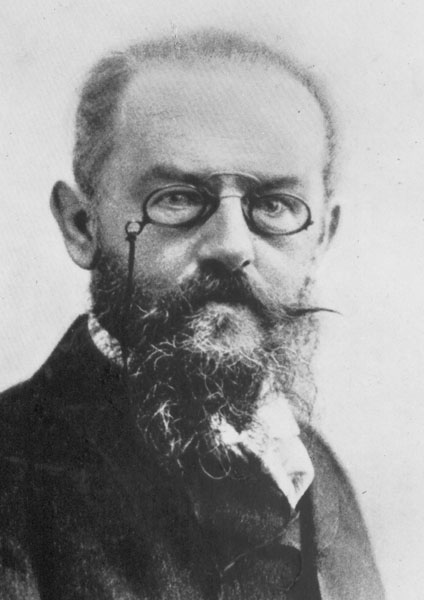 Bezold, Friedrich von
Bartolomeo Eustachius
Nathaniel Highmore
Maurice Cottle
Theodor Bilroth
William Maceven
St. Claire Tmompson
Sir Victor Ewings Negus
Dr.A. Mahadevaiah
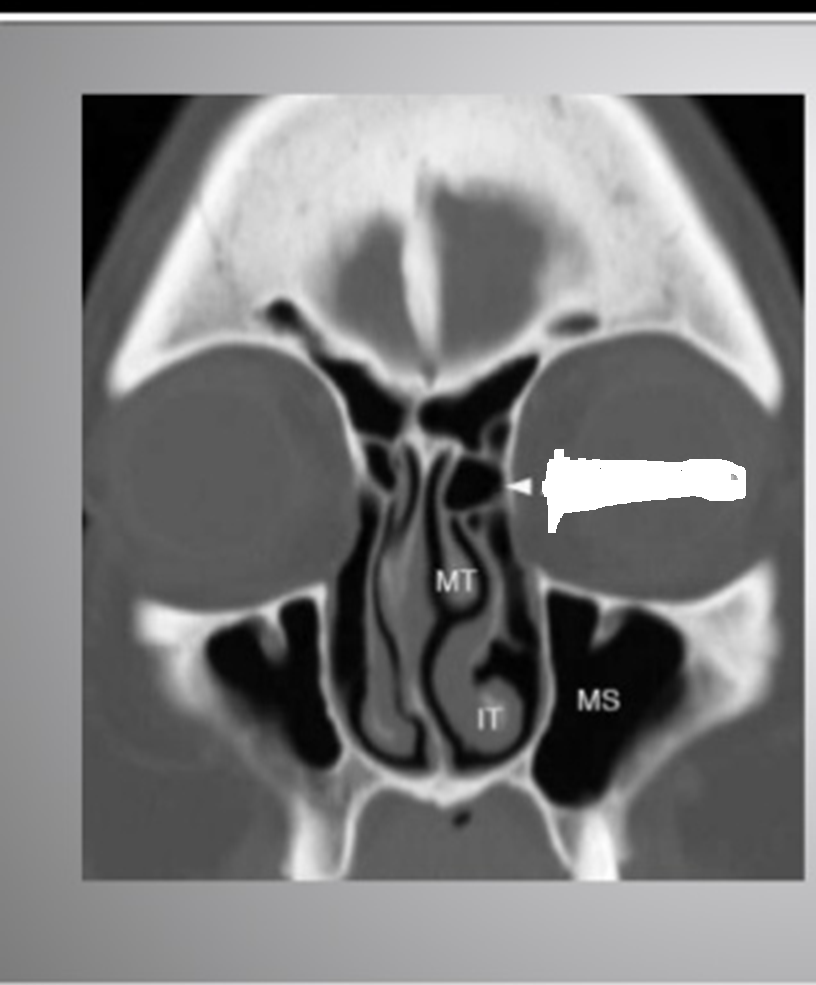 Agar Nasi Cell
Spheno-ethmoidal recess
Concha Bullosa
Which type of Sphenoid sinus
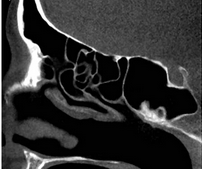 Pre-Sellar
What type of uncinate process: Hypertrophied
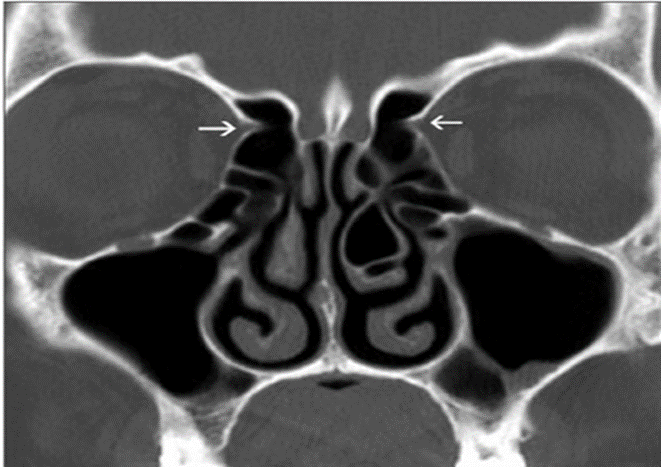 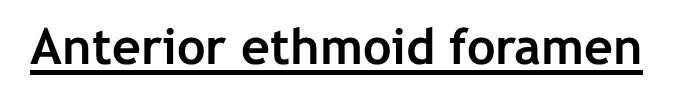 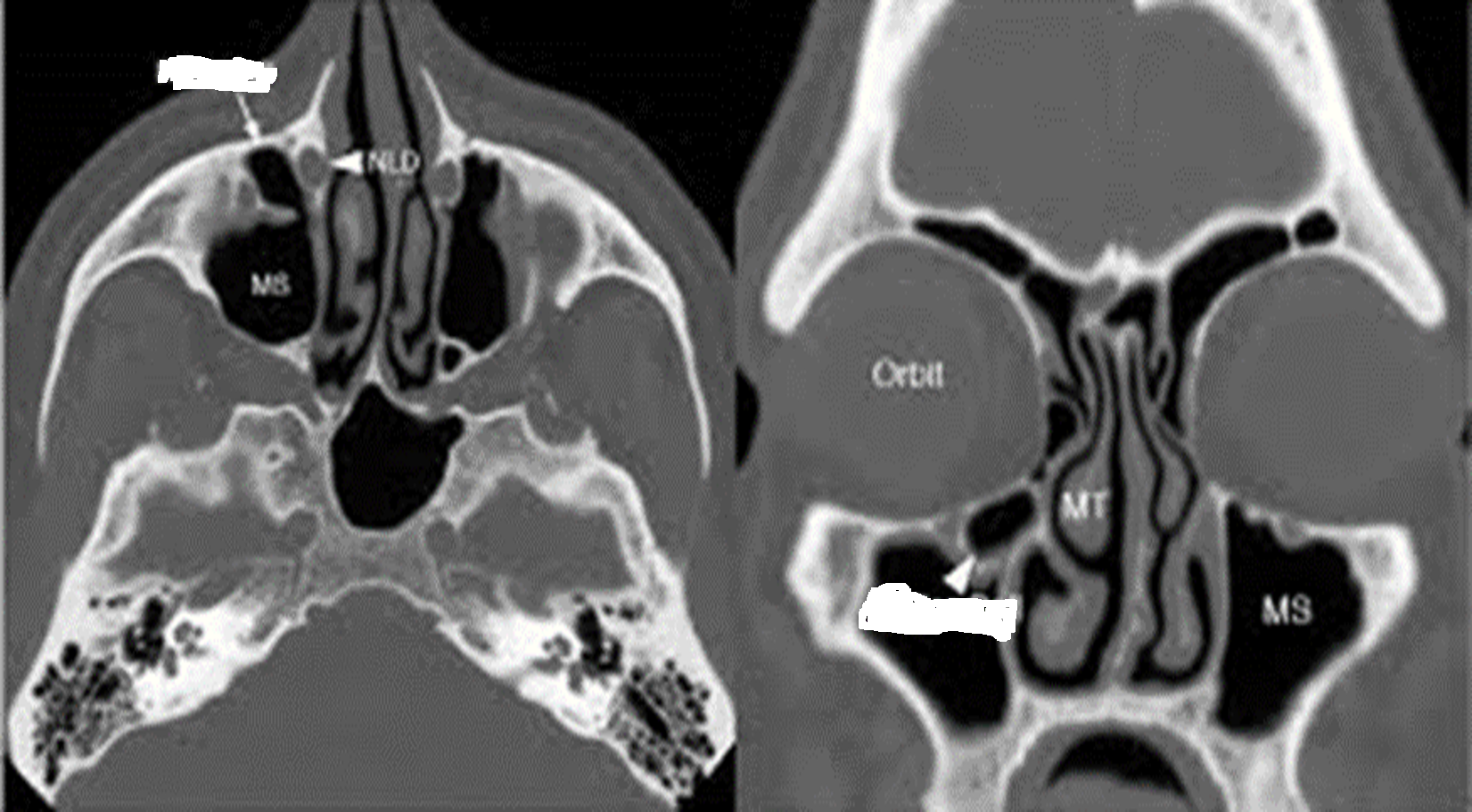 Hellar Cell
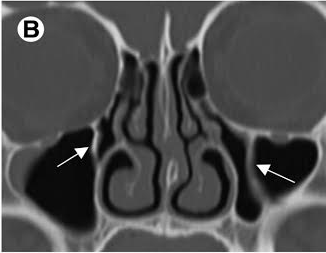 Septa in Maxillary sinus
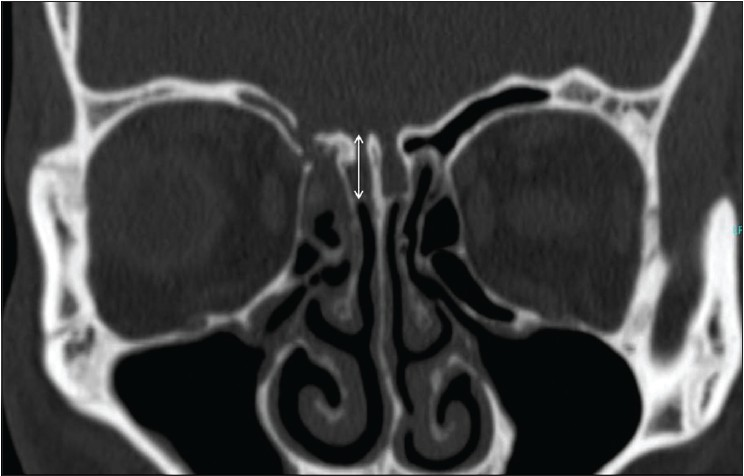 Keros type III
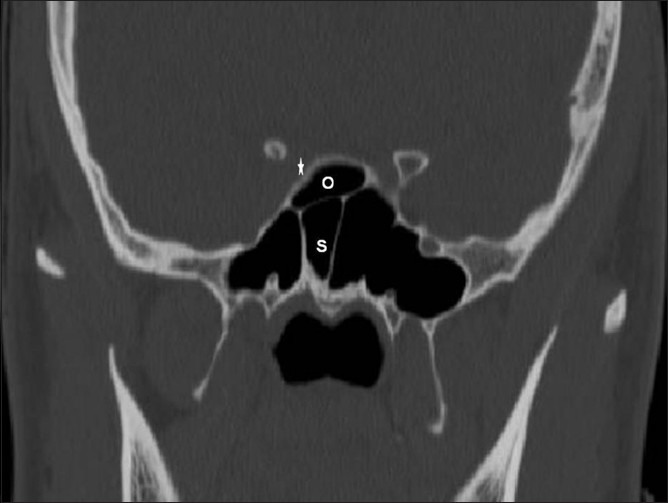 Onodi Cell
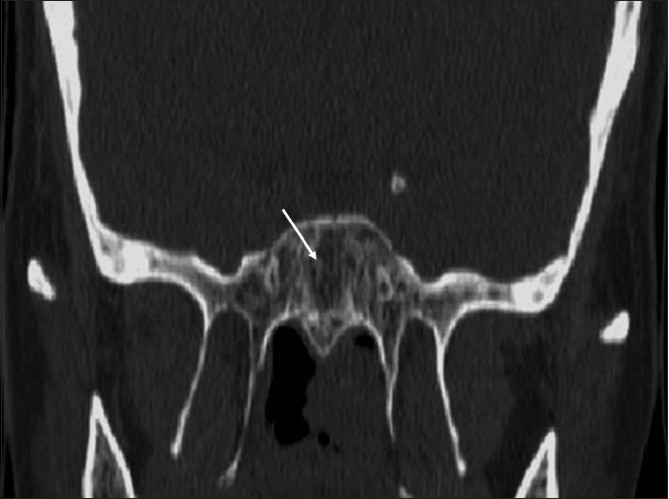 Agenesis of the sphenoid sinus
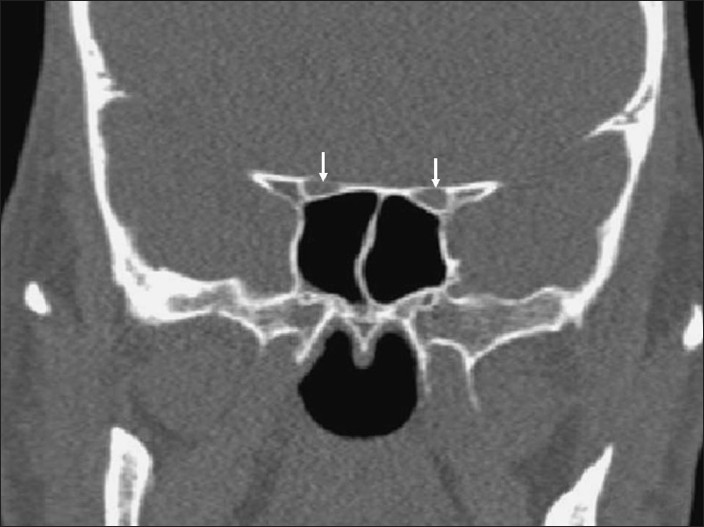 Optic  Canals
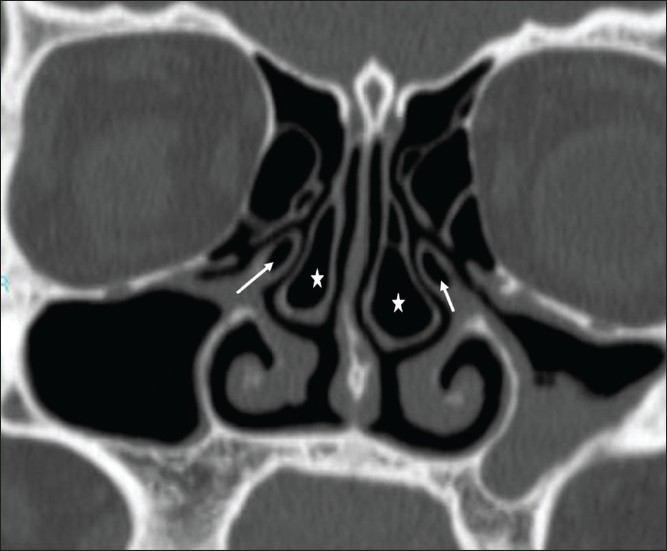 Pneumatization of Uncinate process
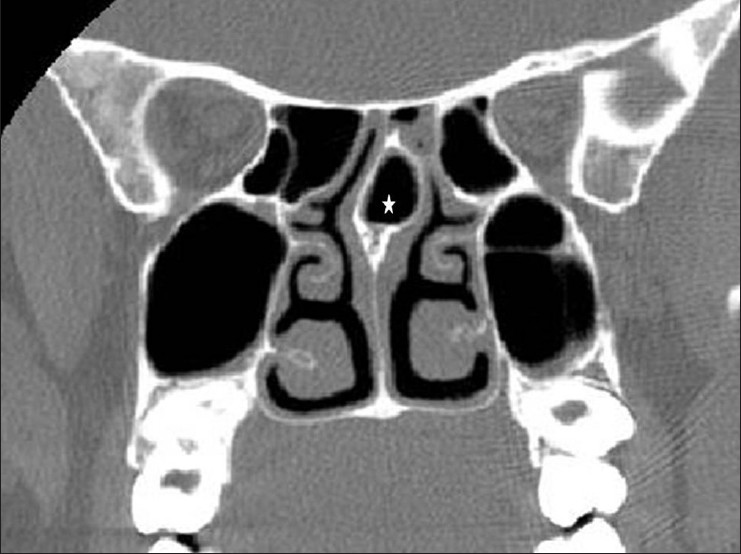 Pneumatization of posterior part of septum
Perichondritis
Diffuse Otitis Externa
Otomycosis
Ramsay Hunt Syndrome
Exostosis
Identify the lesion
NPA
Identify the lesion
Nasal Polyp
Spot the diagnosis: Biopsy of nasal mass
NPC
Inv Pap
Pleomorphic adenoma
Plasma wand for Coblation
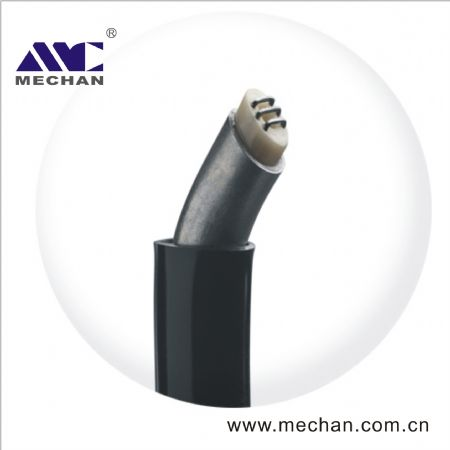 Type C
Rubin’s Septal Morselizer
Malleus Nipper
Laryngeal Mask Airway
Diagnostic and interventional Marchal Sialendoscope
What is full form of COMMANDO procedure

COMbined MAndibulectomy and Neck Dissection Operation
LASER
Light amplification by stimulated emission of radiation
CAPD
Central Auditory Processing Disorder
AHI
apnea-hypopnea index
PORP

partial ossicular replacement prosethesis
DPOAE
Distortion product otoacoustic emissions
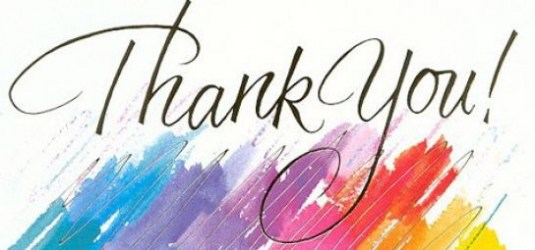